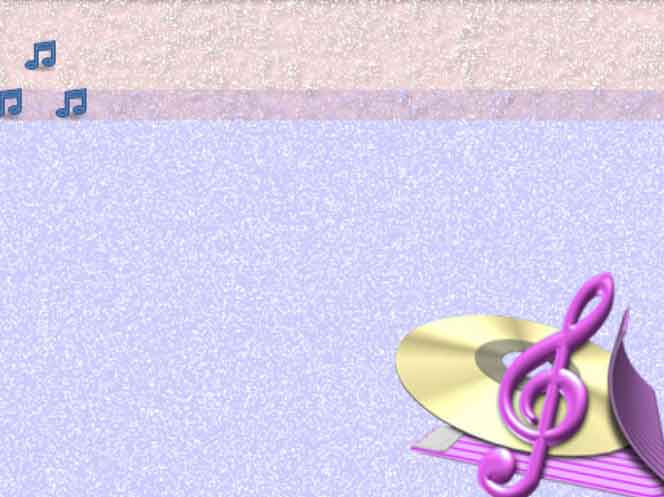 МУЛЬТИМЕДИЙНОЕ ПОСОБИЕ     КАРНАВАЛ ЖИВОТНЫХГладышева Елена Викторовна,МУЗЫКАЛЬНЫЙ РУКОВОДИТЕЛЬАНО ДО «Планета детства «Лада»детский сад № 173 «Василек»
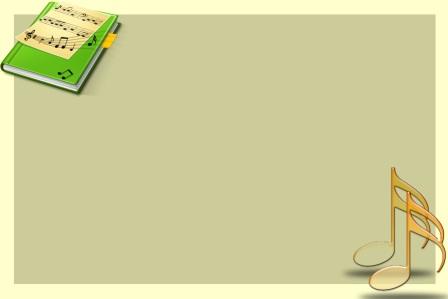 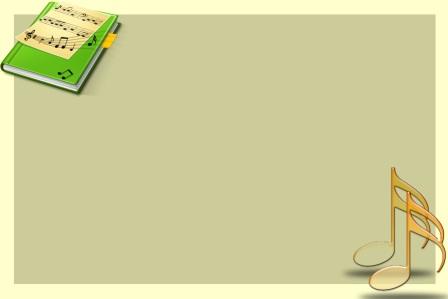 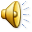 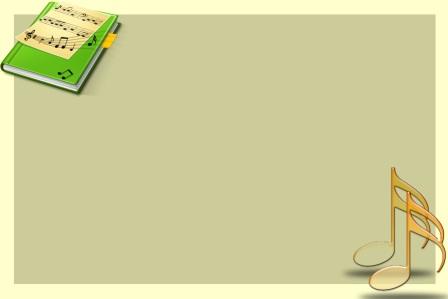 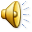 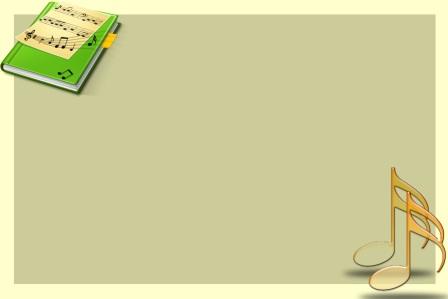 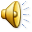 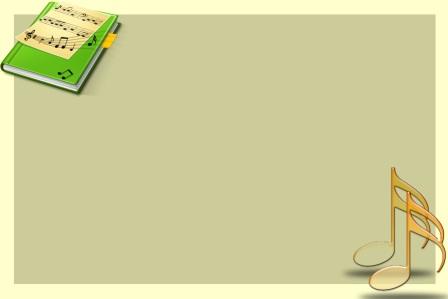 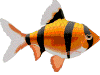 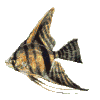 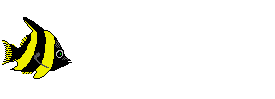 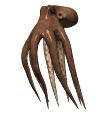 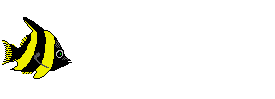 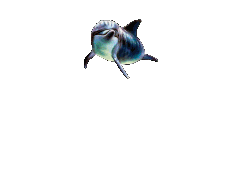 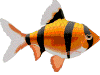 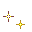 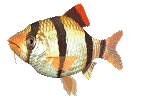 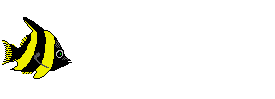 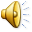 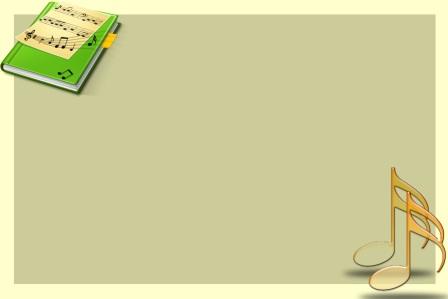 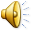 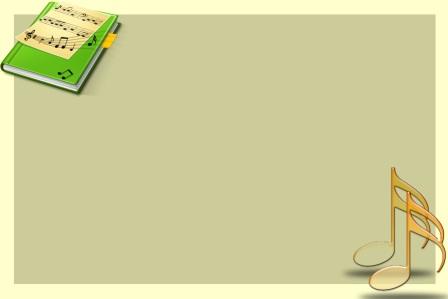 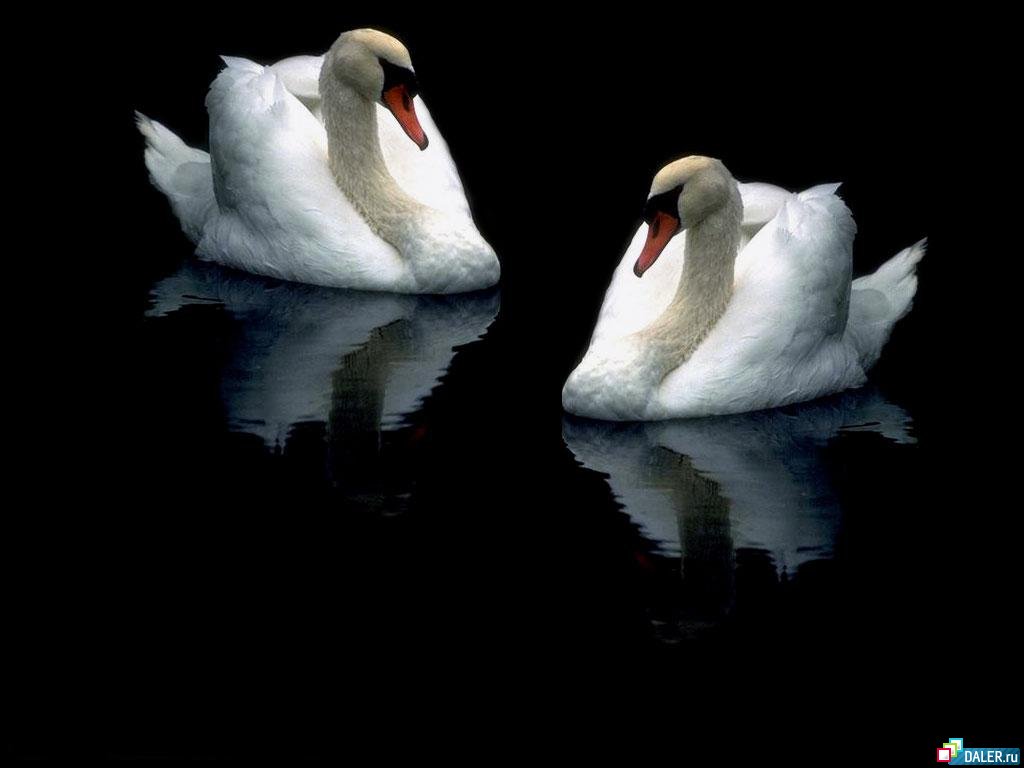 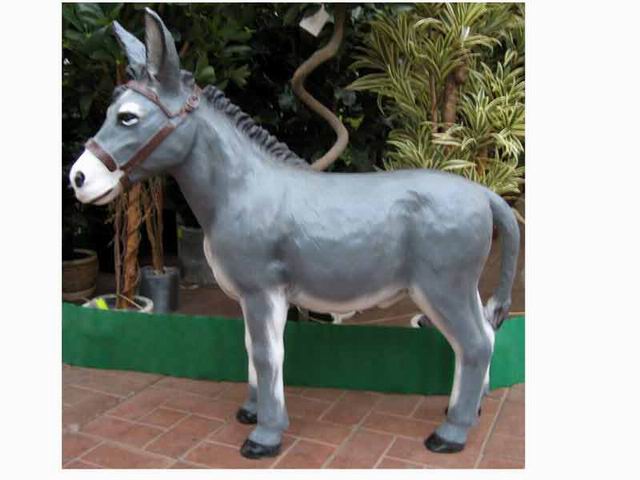 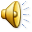 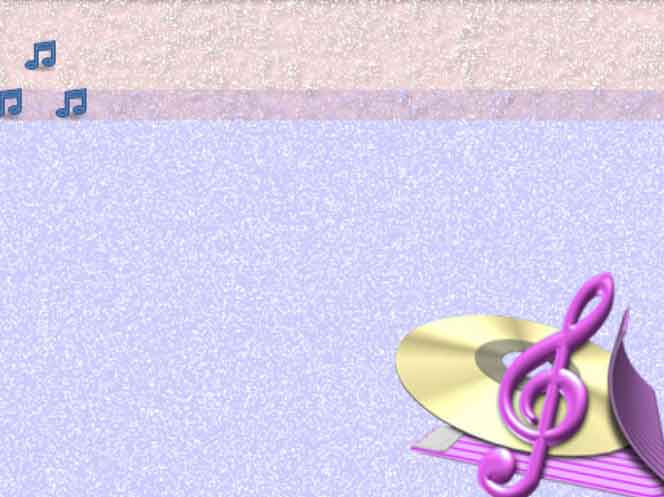 СПАСИБО ЗА ВНИМАНИЕ